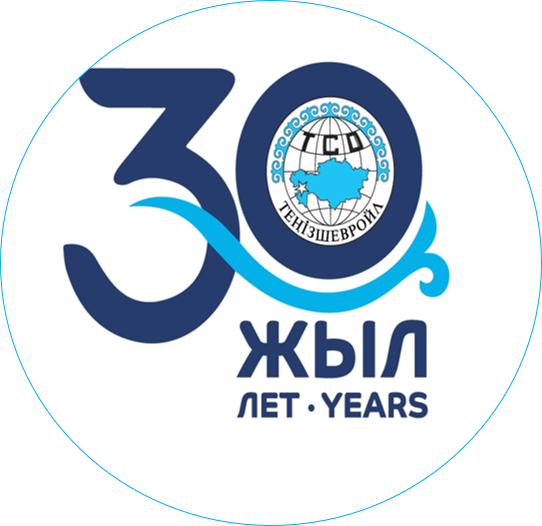 Цифровая трансформация ОЗТОСИнвестиции в людей, бизнес и технологии
Ринат Валиев
Советник по вопросам управления рисками
KIOSH, 2023
Цифровая трансформация ОЗТОС
Приложение для 
УПРАВЛЕНИЯ ОТХОДАМИ
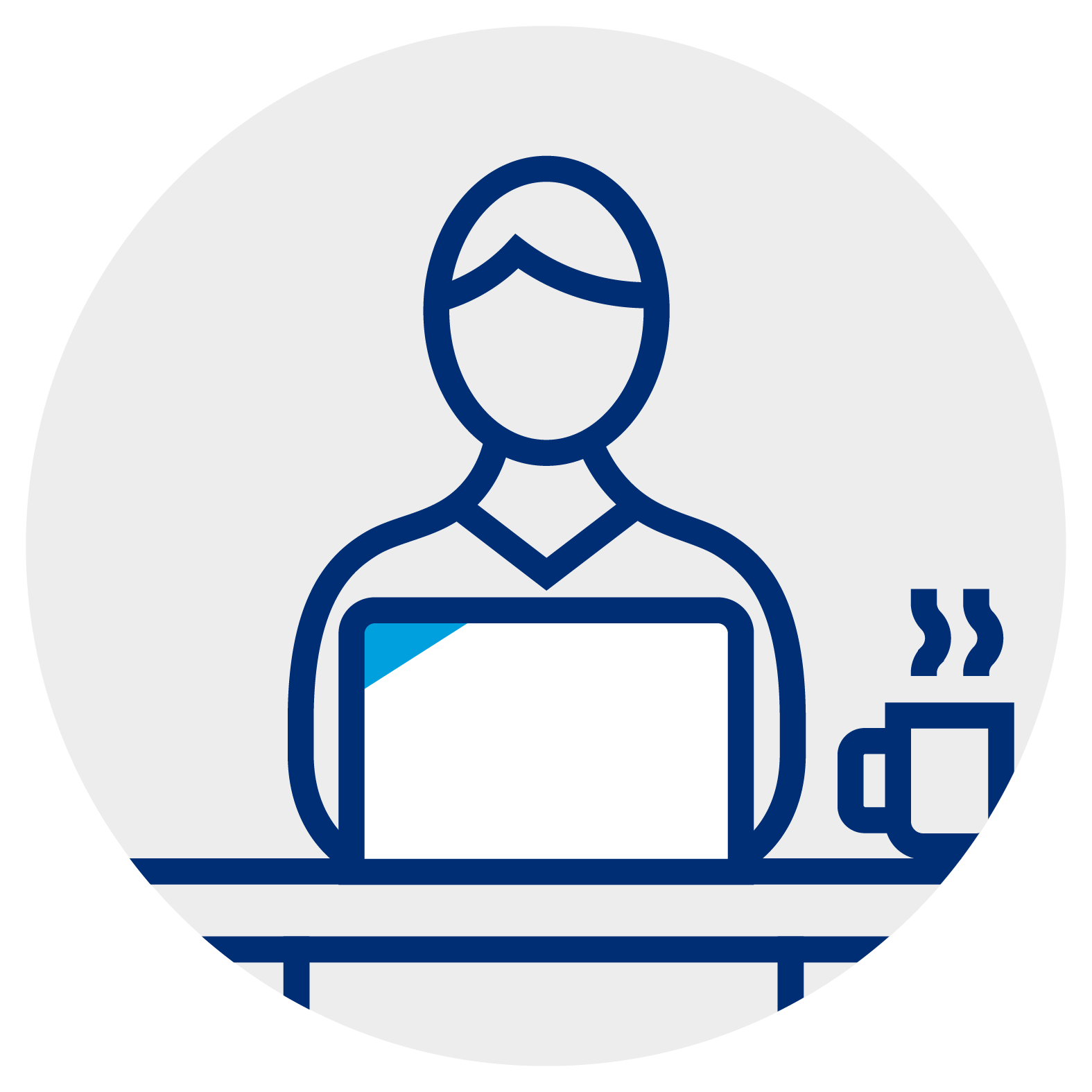 Обеспечивает эффективное отслеживание и управление данными по отходам для оптимизации ведения экологической отчетности​
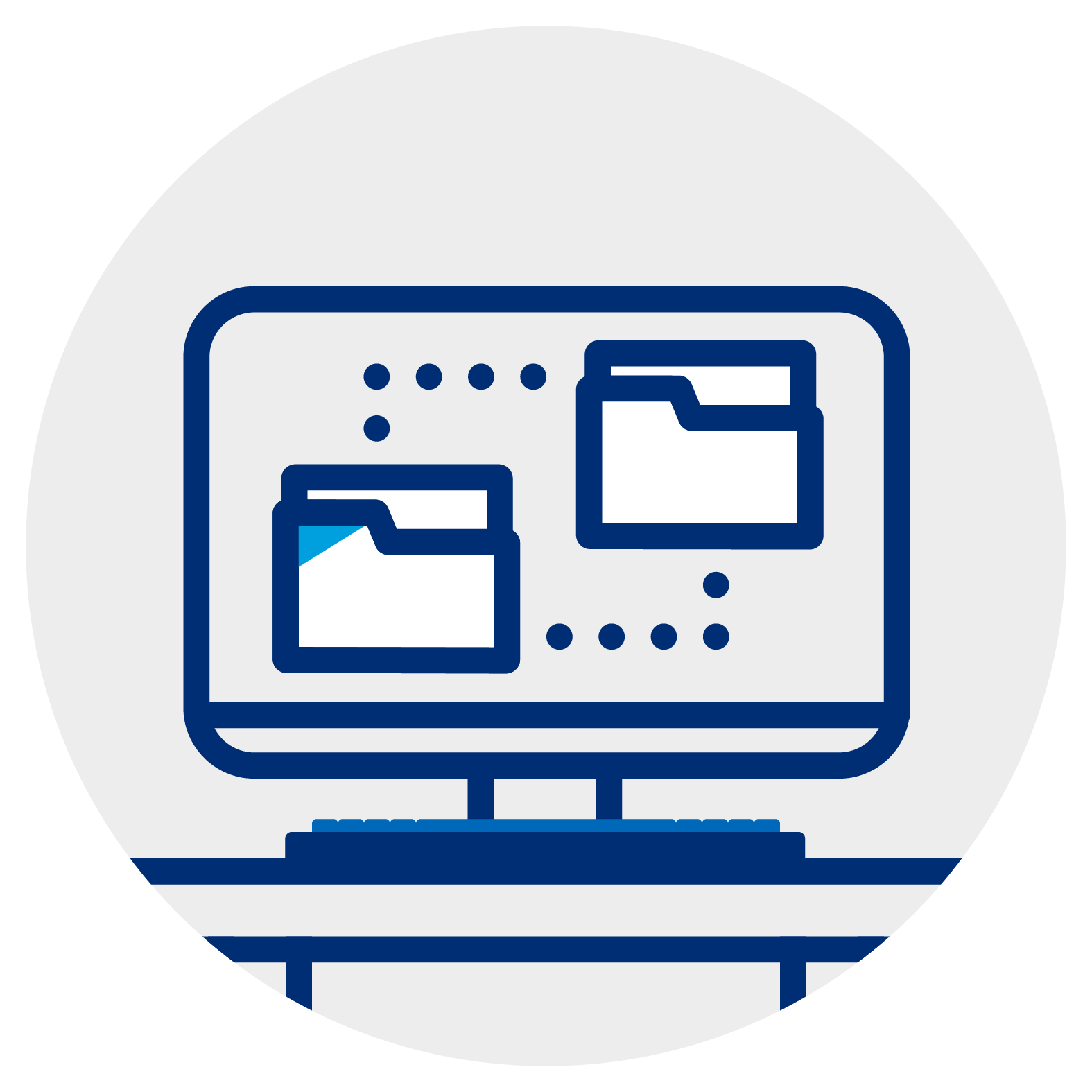 УНИВЕРСАЛЬНАЯ ПРОГРАММА 
ПОСТРОЕНИЯ ОТЧЕТОВ
Интегрированная система для сбора и обработки данных по всем источникам эмиссий для оптимизации ведения экологической отчетности
Электронная предпусковая 
проверка по ТБ (ePSSR)
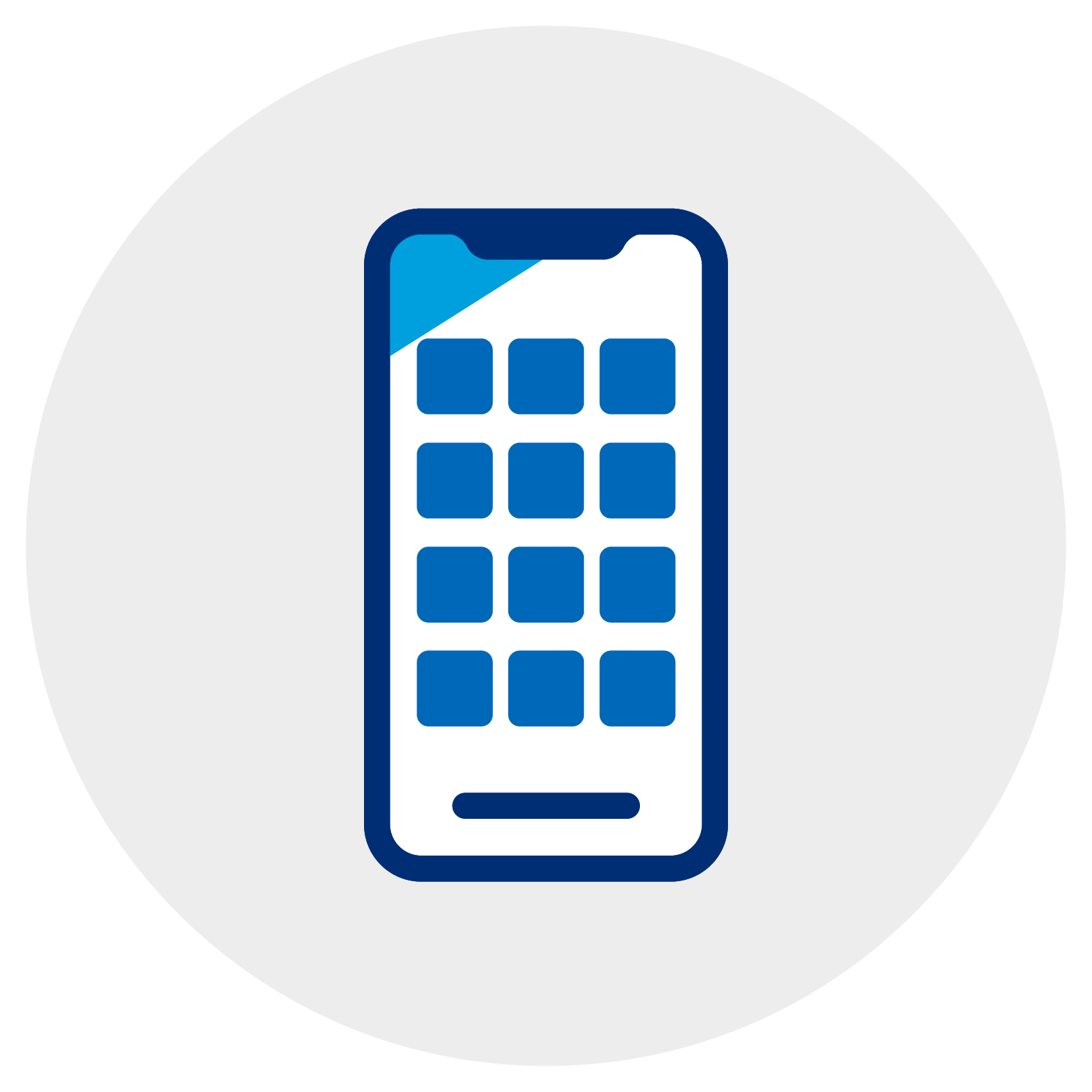 Основана на целевых проверочных листах для улучшения эффективного проведения ППТБ. Обеспечивает ввод данных о проведенных ППТБ на участках и автоматическое отслеживание статуса выполнения плана действий, согласований и утверждений.
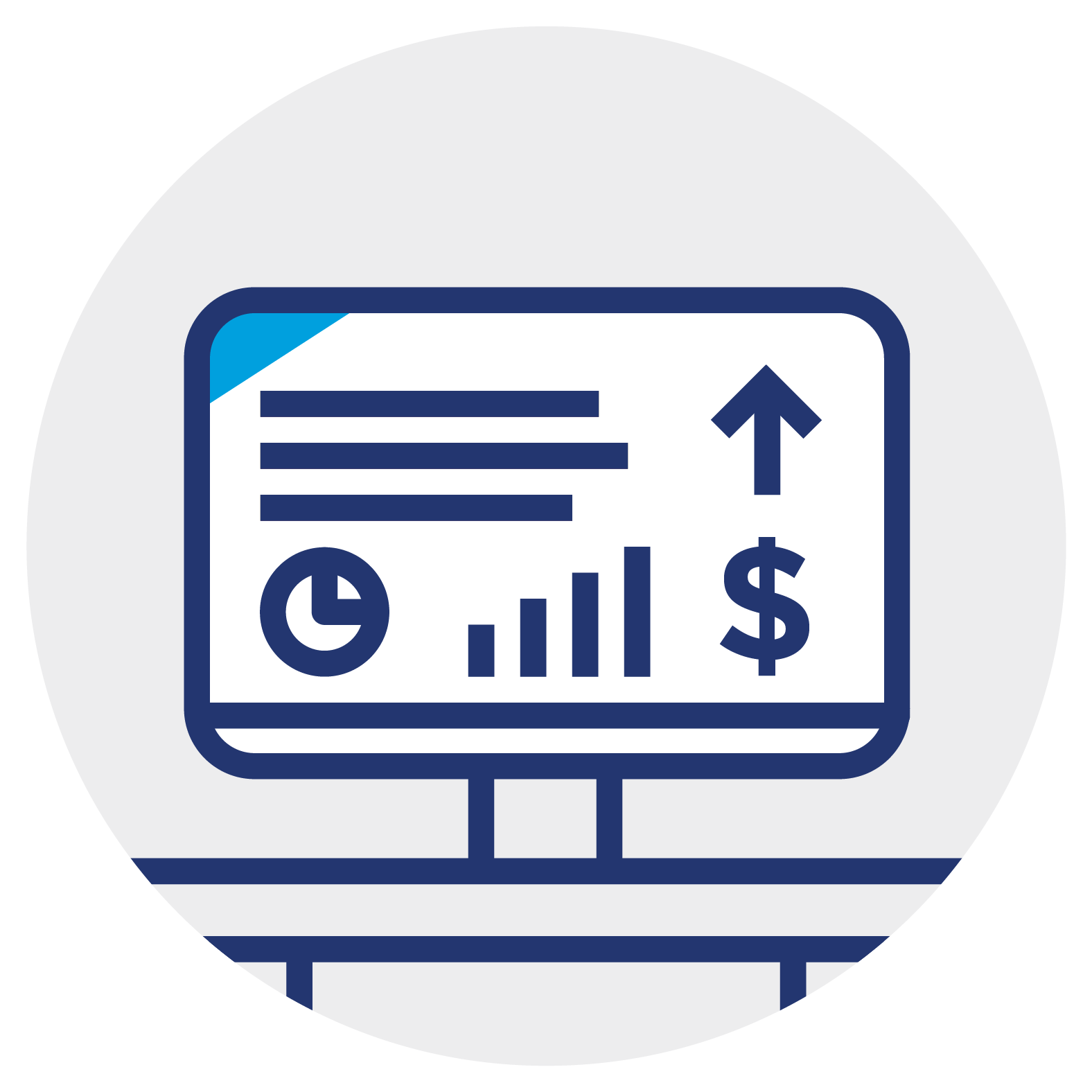 Электронный 
наряд-допуск (эНД)
Цифровое решение, позволяющее сохранить надлежащий уровень контроля за работами, с минимальной затратой времени на оформление разрешения на проведения работ
Личный LTE сервис 
(pLTE)
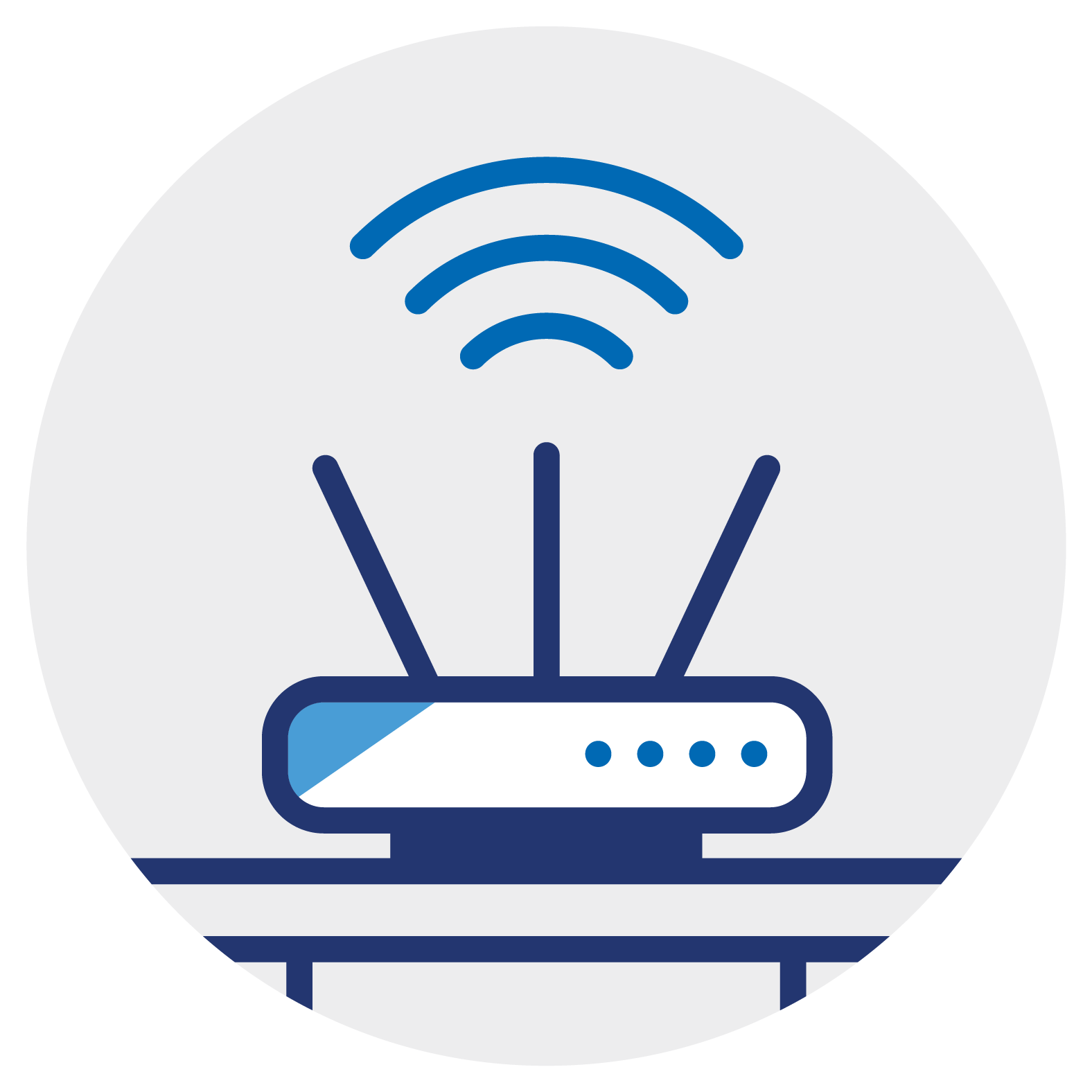 Технология широкополосной сети радиосвязи, позволяющая покрывать площадь в сотни км2 надежным и рентабельным обслуживанием. Пользователи могут связываться между собой, передавать данные посредством company provided devices.
2
Преимущества эНД
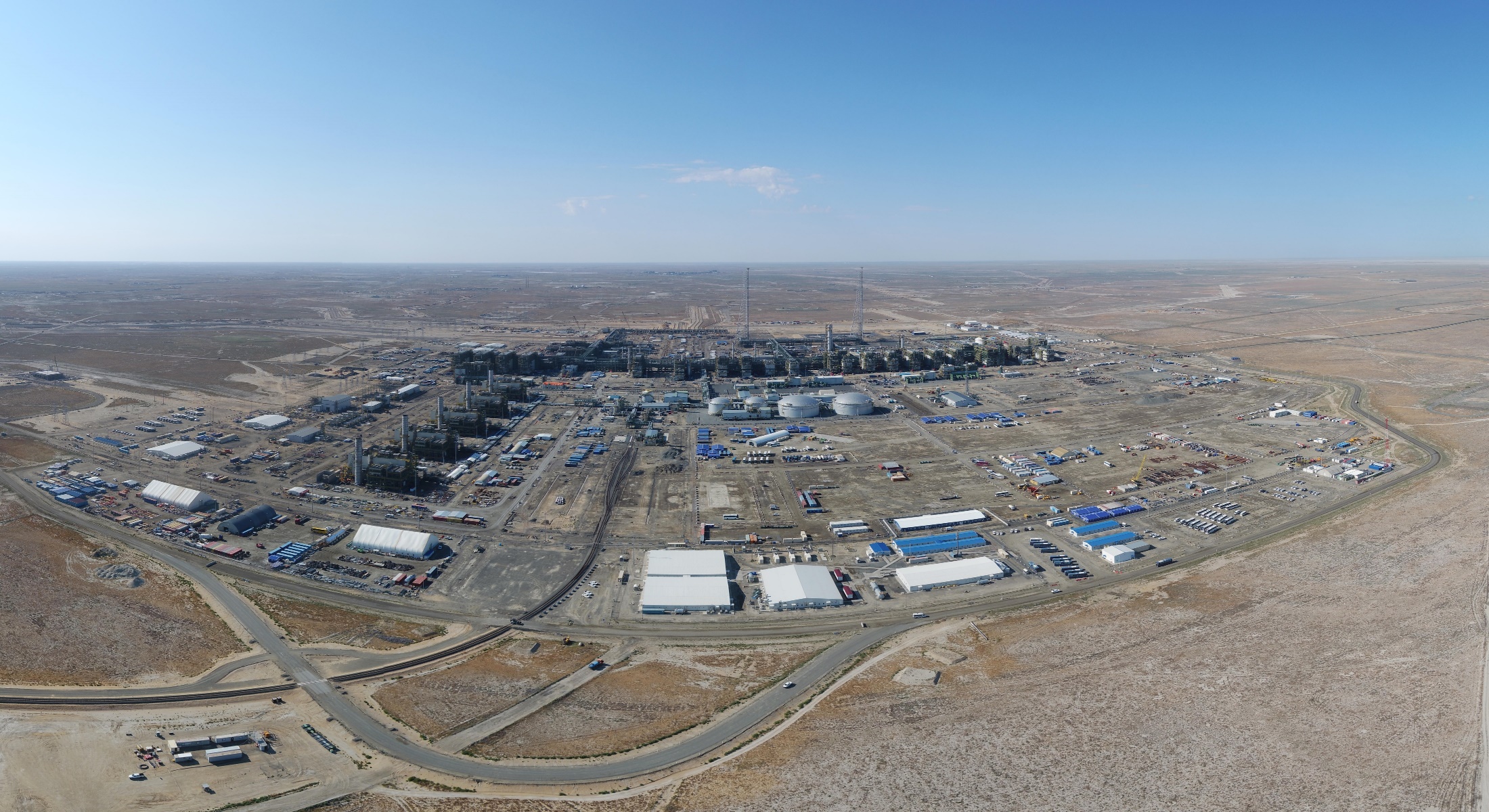 Территория Тенгизского месторождения 
       >1500 км²
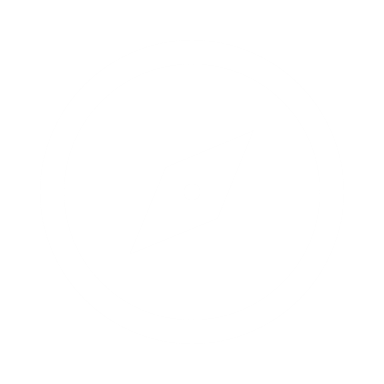 Рабочие процессы и роли для обеспечения выполнения работ по изоляции, инструктажей и др.
Основные установки/заводы: 
              6
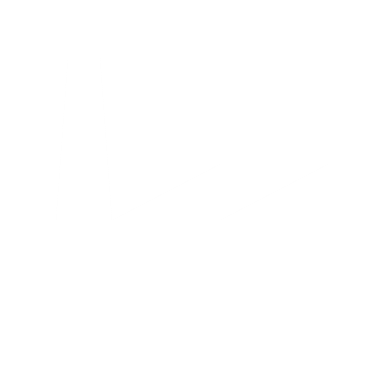 Кол-во задействованного персонала: 
            57,000
Графическое представление данных о выполняемых работах
Занимает
          ~15 мин
вместо ~2 часов
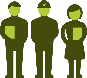 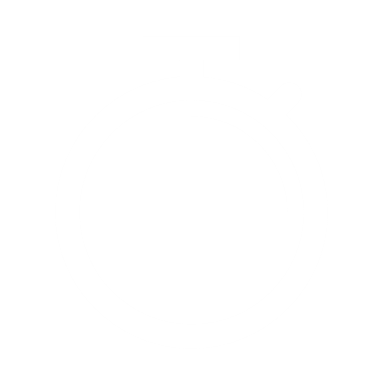 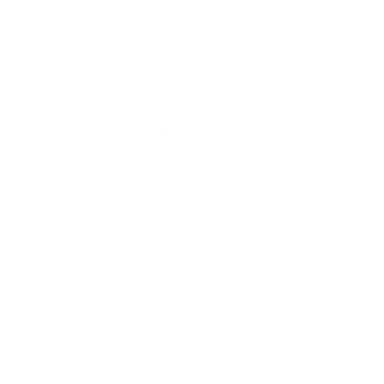 Бизнес партнеров:
              300
Мобильность решения – доступ через веб-приложение
Аналитика эНД - доступ к информационной панели и отчетам
3
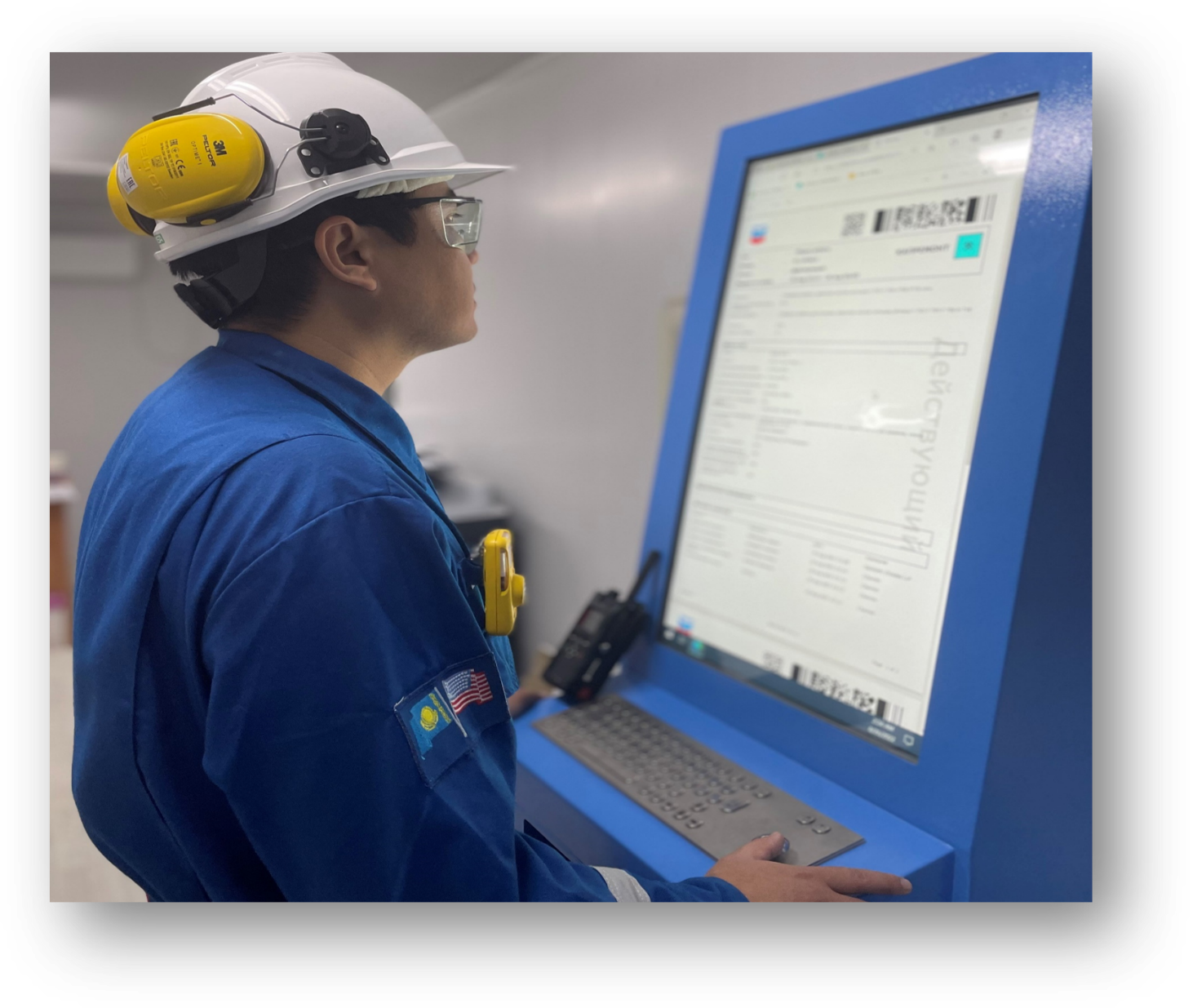 Внедрение эНД
Статус внедрения
19 участков
41 терминал
3 языка
25000 эНД
3542 допусков на изоляцию
6658 пользователей
Отзывы пользователей
”
“
Мы можем больше времени уделять непосредственному выполнению работ
”
“
…позволяет сфокусировать внимание на проверке наличия и эффективности средств защиты
”
“
…упрощает доступ к данным и аналитике по рабочим участкам
4
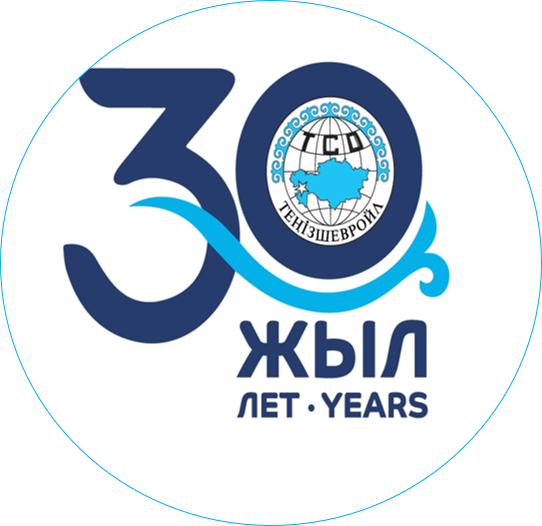